March 2025
Doc.: IEEE 802.11-25/0317r0
AMP UL Transmission
Date: 2025-03-10
Authors:
Slide 1
Yinan Qi (OPPO)
Doc.: IEEE 802.11-25/0317r0
March 2025
Abstract
In this contribution, we discuss the AMP UL transmission covering below aspects
UL transmission parameters, e.g., BW, chip duration, etc. 
How to configure UL transmission parameters, such as data rate, payload size, etc.
Slide 2
Yinan Qi (OPPO)
March 2025
Doc.: IEEE 802.11-25/0317r0
Chip Duration and BW
Multiple data rates are supported for UL Tx for both backscattering devices and active devices [1],[2].
Chip duration can scale with data rate (Manchester coded)
2us for 250kbps;
0.5us for 1Mbps;
0.125us for 4Mbps.
UL BW, e.g., BW of the main lobe, can also scale with data rate.
Narrower BW for lower data rates (Manchester coded);
2us  250kbps  1MHz;
0.5us  1Mbps  4MHz;
0.125us  4Mbps  16MHz.
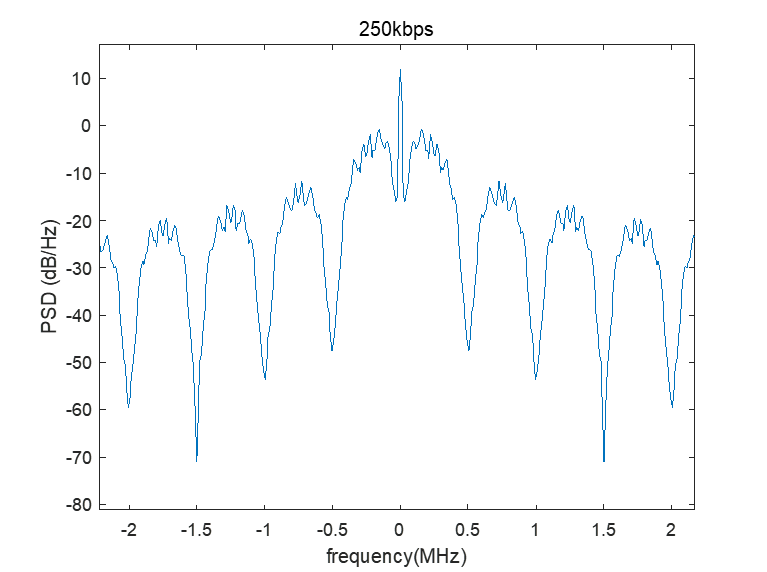 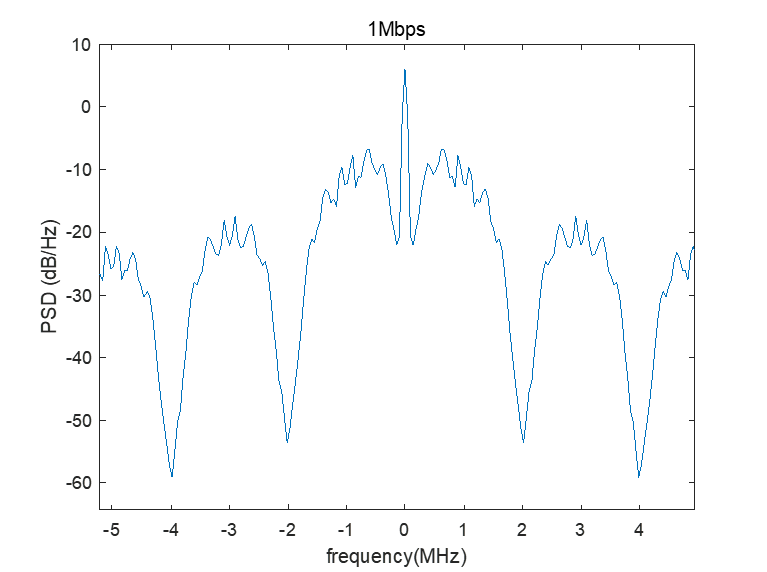 Slide 3
Yinan Qi (OPPO)
March 2025
Doc.: IEEE 802.11-25/0317r0
Chip Duration and BW
UL BW can also scale with data rate.
For low data rate  longer AMP device transmission duration
Low data rate means narrower BW  FDM can be used to reduce the channel occupancy time.  
For high data rate  shorter AMP device transmission duration
FDM can still be beneficial but may not be applicable to 4Mbps
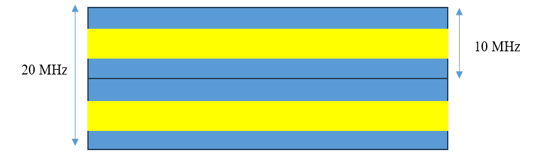 Slide 4
Yinan Qi (OPPO)
March 2025
Doc.: IEEE 802.11-25/0317r0
FEC Coding and MCS
FEC coding: convolutional coding with coding rate 1/2
Low encoder complexity at AMP non-AP STA 
Existing encoder can be reused
When FEC coding is considered, chip duration and BW may need to change
FEC coding: convolutional code
Channel B
Coding rate: ½
Generator Polynomials: (2,1,7)
Constraint Length: K=7
Observation: convolutional code has 2.5dB and 0.8dB gain against Manchester coding for BLER=10-1 and BLER=10-2, respective.
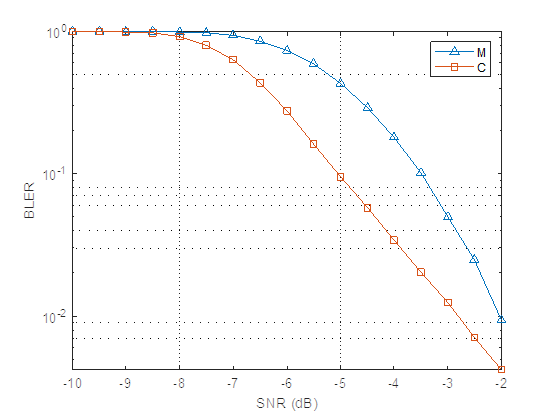 Slide 5
Yinan Qi (OPPO)
March 2025
Doc.: IEEE 802.11-25/0317r0
FEC Coding and MCS
Similar to legacy protocols, MCS table can be defined according to data rates and FEC coding.
Data rate depends on device type
FEC coding can be considered for certain data rates depending on complexity and link budget requirements.
FEC coding can be on top of line coding, e.g., Manchester coding
Example of MCS Table
Slide 6
Yinan Qi (OPPO)
March 2025
Doc.: IEEE 802.11-25/0317r0
UL Transmission Configuration for Active Devices
Active AMP devices
AMP AP may trigger multiple AMP non-AP STAs simultaneously.
AMP STA near AMP AP should transmit with higher data rate compared with AMP STAs far away from AP.
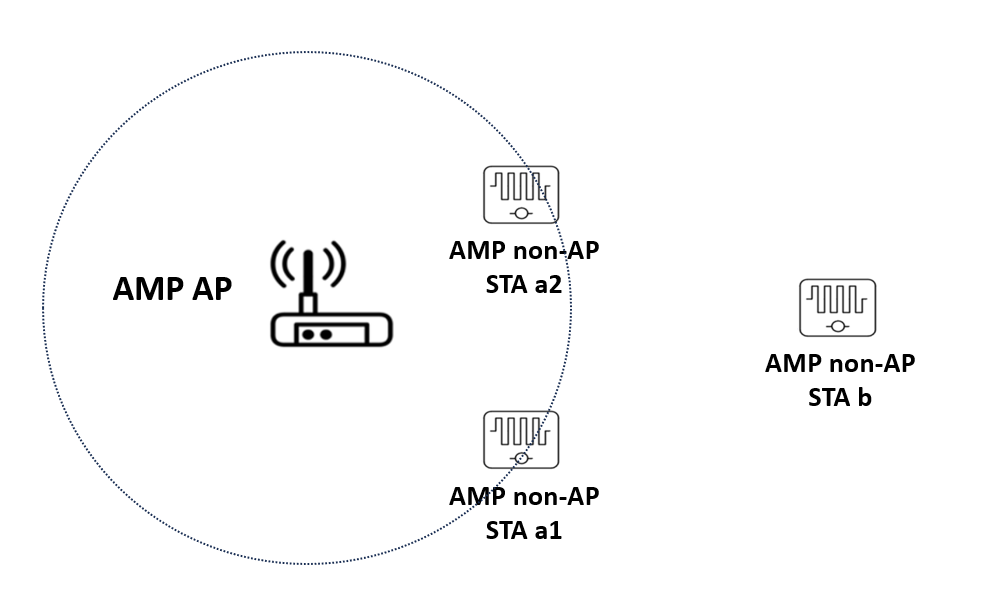 UL Configuration parameters
Payload size
Data rate
PPDU duration
Etc.
Sensor use case: AMP AP can have knowledge such as the channel condition between AP and STA, payload size of sensor data, e.g., from past Tx/Rx.  AP configures UL Tx parameters
Slide 7
Yinan Qi (OPPO)
March 2025
Doc.: IEEE 802.11-25/0317r0
UL Transmission Configuration for Active Devices
Active AMP devices
Inventory use case: AMP AP may not have any knowledge of the channel condition
AP can configure the same rate for all triggered STAs
High rate  Tx failure, e.g., STA b
Low rate  unnecessarily long channel occupancy, e.g., STA a1 and a2
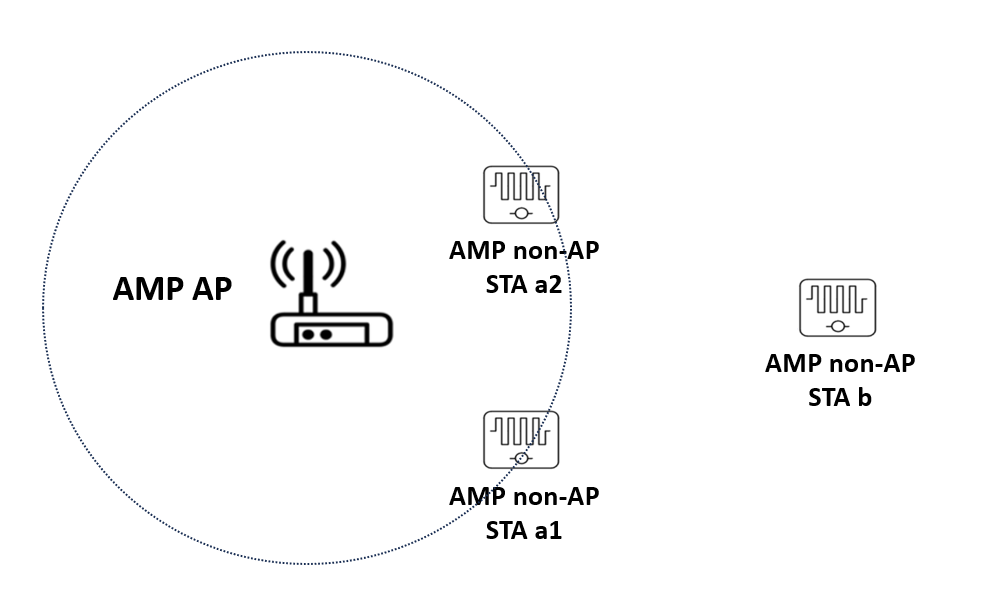 AMP non-AP STAs can be allowed to autonomously choose its own data rate
Such information can be conveyed in UL transmission, e.g., UL SIG if supported
Slide 8
Yinan Qi (OPPO)
March 2025
Doc.: IEEE 802.11-25/0317r0
UL Transmission Configuration for Backscattering Devices
UL Configuration parameters
Duration of the excitation field for activating the AMP devices; 
AP can choose duration flexibly based on the energy related feedback from the AMP devices. 
Do not apply to the case where there is no feedback from AMP devices.
Duration of the excitation field for backscattering communication.
Depend on payload size, data rate, etc. 
How to configure? 
AP configures UL Tx
AMP devices determine and indicate in UL Tx
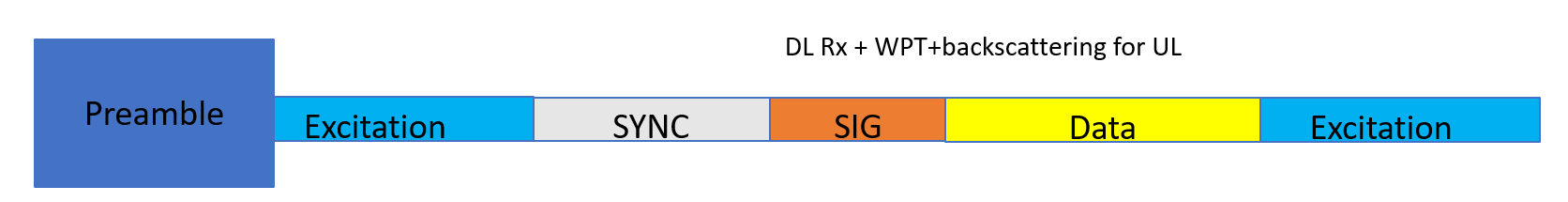 Slide 9
Yinan Qi (OPPO)
March 2025
Doc.: IEEE 802.11-25/0317r0
Summary
The following issues are discussed and analysed in this contribution
UL transmission parameters, e.g., BW, chip duration, etc. 
How to configure UL transmission parameters, such as data rate, payload size, etc.
March 2025
Doc.: IEEE 802.11-25/0317r0
Reference
[1] “IEEE 802.11 TGbp Motion Dock,” IEEE 802.11-24/1322r6, Jan. 2024
[2] “AMP PPDU Design,” IEEE 802.11-25/0317r0, Jan. 2025
Slide 11
Yinan Qi (OPPO)
March 2025
Doc.: IEEE 802.11-25/0317r0
SP 1
For AMP Uplink transmission with Manchester coding only, the chip duration and the main lobe BW scale with data rates as follows.
250kbps: chip duration = 2μs, BW = 1MHz;
1Mbps: chip duration = 0.5μs, BW = 4MHz;
4Mbps: chip duration = 0.125μs, BW = 16MHz.
If FEC coding is supported, the chip duration and the main lobe BW are TBD.
Slide 12
Yinan Qi (OPPO)
March 2025
Doc.: IEEE 802.11-25/0317r0
SP 2
For AMP Uplink transmission, convolutional code can be supported as follows.
Coding rate: ½
Generator Polynomials: (2,1,7)
Constraint Length: K=7
Whether or not the convolutional code is applied to all data rates and device types is TBD.
Slide 13
Yinan Qi (OPPO)
March 2025
Doc.: IEEE 802.11-25/0317r0
SP 3
For AMP Uplink transmission, MCS table can be defined. Details are TBD.
Slide 14
Yinan Qi (OPPO)
March 2025
Doc.: IEEE 802.11-25/0317r0
SP 4
For AMP UL transmission, the transmission parameters, e.g., data rate, is configured by the AP
AMP non-AP STA configuration can also be supported as optional feature.
Slide 15
Yinan Qi (OPPO)